Hoofdstuk 3de krab verbeterengeavanceerder programmeren
Little-crab
Inhoud
Willekeurig gedrag (willekeurige getallen)
Nieuwe klassen maken
Besturen via                                                      toetsenbord
Methodes definiëren
Geluid
Commentaar
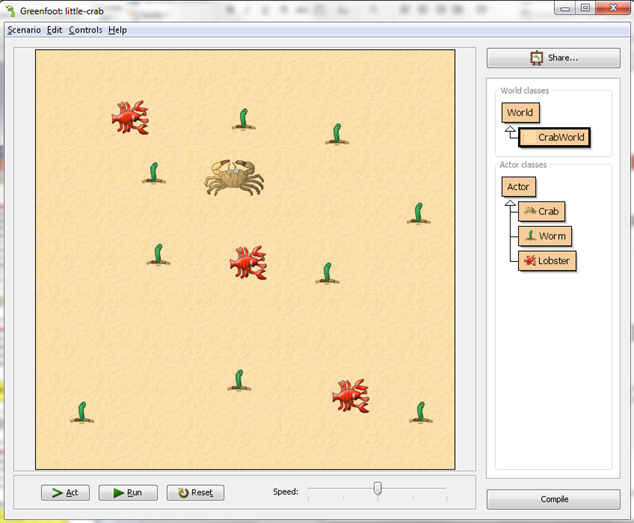 2
Overzicht
Willekeurig gedrag (3.1)
Statische methodes
Methodes aanroepen
Vergelijkingsoperatoren
Nieuwe klasse maken (3.2)
Type java.lang.Class (3.3)
Nieuwe methodes maken (3.4)
Kreeft toevoegen (3.5)
Besturing via toetsenbord (3.6)
Spel afsluiten (3.7)
Geluid toevoegen (3.8)
3
3.1  Willekeurig gedrag implementeren
Beperkingen bij de eerste versie van de krab:
Elke krab beweegt identiek
De beweging is heel voorspelbaar
Enkel de beginpositie van elke krab is verschillend
Willekeurig gedrag?
4
Willekeurig gedrag
Gekend willekeurig gedrag:
Werpen met de dobbelsteen: 1, 2, 3, 4, 5 of 6
Werpen met een muntstuk: kop of munt
Keuze maken uit een aantal situaties
Gemeenschappelijk idee:
1 keuze uit een eindige lijst
5
Greenfoot Package
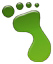 Open de “Greenfoot Class Documentation” (via Help-menu)
Greenfoot package bestaat uit 7 klassen:
Versie-afhankelijk
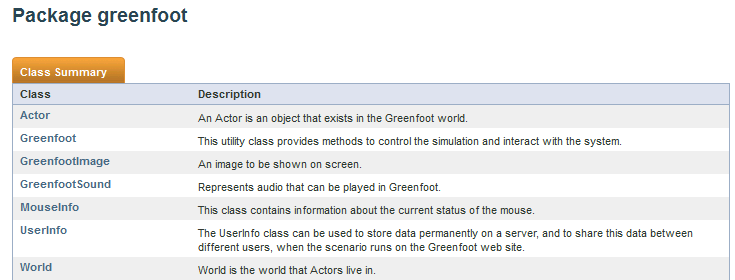 6
Greenfoot Package
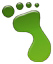 De belangrijkste klassen uit de Greenfoot package:
World – Actor:  basisklassen voor elk scenario
Greenfoot: extra functionaliteit – algemeen
GreenfootImage: afbeeldingen
7
Greenfoot Package
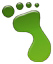 Klasse Greenfoot heeft enkel statische methodes, o.a.
In UML worden statische methodes onderlijnd
8
Greenfoot Package
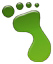 Klasse Greenfoot heeft statische methode
      int getRandomNumber(int limit)

                                       		
Aanroepen van de statische methode:
Greenfoot.getRandomNumber(100)
.  betekent “methode oproepen van…”
waarde voor de parameter limit
9
Methode aanroepen
Methode van eigen klasse of superklasse:
(vb. Crab erft alle methodes van Actor) 



Statische methode van een andere klasse:
direct beschikbaar (interactief te testen)
move(5)
turn(17)
atWorldEdge()
Greenfoot.getRandomNumber(100)
klassenaam EN  .
10
Andere methode aanroepen
Aanroepen methodes “buiten zichzelf”:
Behoort tot de (andere) klasse 
	klassenaam.methodenaam(parameters)

	static int getRandomNumber(int limit)
Behoort tot een (ander) object (zie later)   
	object.methodenaam(parameters)
signatuur begint met static
11
Greenfoot Package
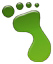 static int getRandomNumber(int limit)

 			 returntype                        
Wat doet deze methode?
Retourneert een random geheel getal tussen 0 en limit (limit niet inbegrepen)

Voorbeeld
retourneert een random geheel getal tussen 0 en 99: 0,1,…, 99
Greenfoot.getRandomNumber(100)
12
Willekeurig gedrag implementeren
Verwerking van de returnwaarde:
random geheel getal tussen 0 en 99
if ( Greenfoot.getRandomNumber(100) < 5) 
{
    //doe iets
}
5% kans
13
Java vergelijkingsoperatoren
if (Greenfoot.getRandomNumber(100) < 5)
<      kleiner dan
<=    kleiner dan of gelijk aan
==    gelijk
!=     niet gelijk
>=     groter dan of gelijk aan
>       groter dan
Voorbeeld:
if (Greenfoot.getRandomNumber(20) == 0)
14
Willekeurig gedrag implementeren
Gewenste aanpassing aan de beweging van de krab:
now and then
       turn a little
10% kans
turn(5)
public void act()
{
   if ( Greenfoot.getRandomNumber(100) < 10 ) 
   {
       turn(5);
   }
   //…
}
15
Willekeurig gedrag implementeren
Gewenste aanpassing aan de beweging van de krab:
turn(x)
x = willekeurige kleine hoek
now and then
       turn a random bit
public void act()
{
   if ( Greenfoot.getRandomNumber(100) < 10 ) 
   {
       turn(Greenfoot.getRandomNumber(30));
   }
   //…
}
“kies” een hoek kleiner dan 30
verwerk de returnwaarde als parameter voor turn
16
Returnwaarde doorgeven als parameter
turn(Greenfoot.getRandomNumber(30));
zelfde type (int)
17
Willekeurig gedrag implementeren
Het kiezen verfijnen:
De hoek mag niet 0 zijn:
    	Mogelijke hoeken: 1, …, 29, 30 	Aantal hoeken: 30

In beide richtingen (negatief en positief)
   	Mogelijke hoeken: -30, -29, …, 29, 30
   	Aantal hoeken: 61
Greenfoot.getRandomNumber(30) + 1;
Greenfoot.getRandomNumber(61) - 30;
18
3.2  Wormen toevoegen
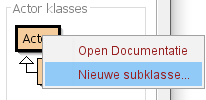 We willen eten voorzien                                                                            voor de krabben.
Maak een nieuwe “soort“                                                      objecten, nl. wormen.
Klasse-menu Actor        				                         	kies "New subclass…"
De naam is  Worm
Kies  afbeelding
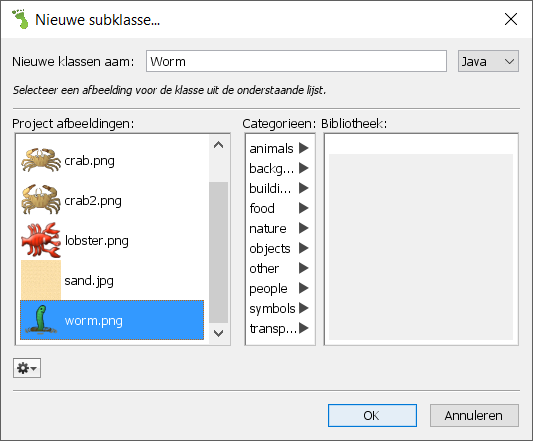 19
3.2 Nieuwe klasse maken
naam van een klasse - afspraken in Java 
is niet overdadig lang
is zinvol
begint met een hoofdletter
elk deelwoord begint met een hoofdletter
alle andere letters zijn kleine letters
bevat geen spaties
20
Plaats wormen in de wereld
1.  Klasse-menu Worm - kies "new Worm( )"
2.  Shortcut om meerdere wormen te maken:  
selecteer de Worm klasse
houd de SHIFT-toets ingedrukt en klik meermaals in de crabWorld.
3.  Maak een Crab object.
4.                       het scenario
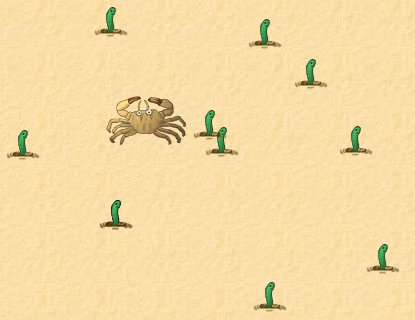 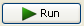 Er gebeurt niets speciaal!
21
3.3  Wormen eten
Gewenst gedrag



Wat heb je nodig?
if you “see” a worm, 
     then “eat” the worm
22
Leer de krab wormen eten
Bekijk de methodes van een Actor (dubbelklik) of http://www.greenfoot.org/files/javadoc/greenfoot/Actor.html
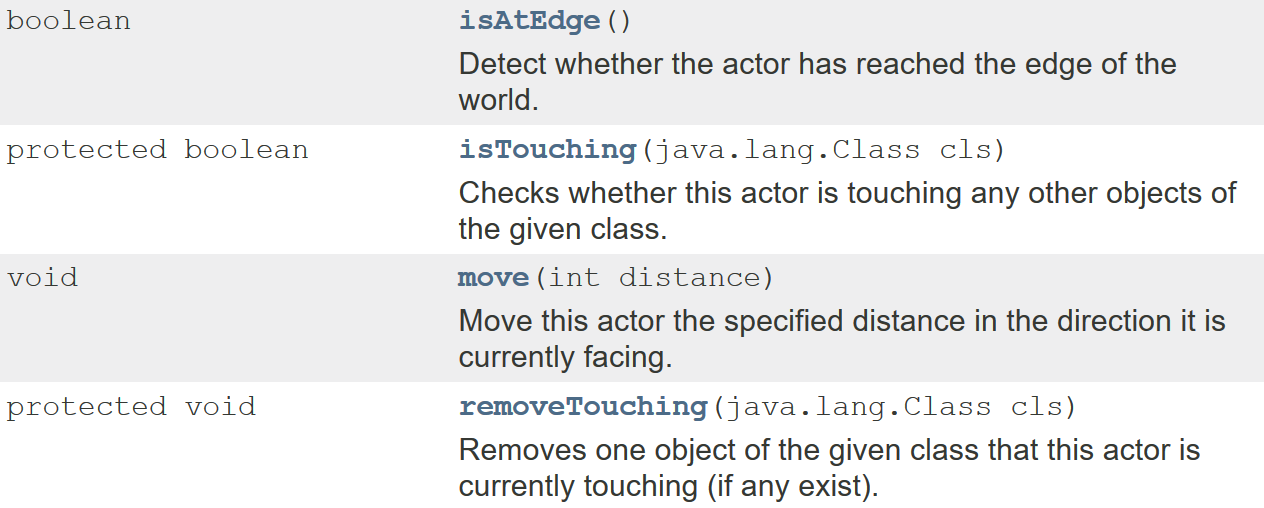 23
java.lang.Class
Parameter clss is van het type 	java.lang.Class 
Voor elke Java-klasse beschik je over .class:
       Worm.class     Crab.class
type java.lang.Class
24
Leer de krab wormen eten
boolean isTouching(java.lang.Class clss)

Wat doet deze methode?
Retourneert true/false
Controleert of deze krab een worm “raakt”
 Aanroepen van de methode + verwerk met if:
Worm.class
if ( isTouching(Worm.class) )
25
Leer de krab wormen eten
void removeTouching(java.lang.Class clss)

Wat doet deze methode?
Retourneert niets (void-type)
De krab verwijdert de worm
 Aanroepen van de methode:
Worm.class
removeTouching(Worm.class);
26
Implementeer: de krab eet wormen
Gewenst gedrag voor de krab:
if you see a worm, 
     then eat the worm
public void act()
{
   //… 
   if ( isTouching(Worm.class) )
   {
       removeTouching(Worm.class);
   }
}
27
De methode act van de krab
public void act() {
   if ( isAtEdge() ) {
       turn(17);
   }
   if ( Greenfoot.getRandomNumber(100) < 10 ) {
       turn(Greenfoot.getRandomNumber(30));
   }
   move(5);
   if (isTouching(Worm.class)) {
       removeTouching(Worm.class);
   }
}
3.4  Nieuwe methodes maken
De act-methode wordt nu steeds langer, en minder duidelijk. We hebben volgende extra’s:
Draai aan het einde van de wereld
Draai willekeurig
Zoek naar een worm en eet de worm

Nieuwe methode maken voor een afgewerkt geheel
29
Nieuwe methodes maken
Zoek naar een worm en eet de worm
commentaar: maakt code leesbaar, genegeerd door computer
/*
 * Check whether we have stumbled upon a worm.
 * If we have, eat it. If not, do nothing.
 */
public void lookForWorm()
{
   if ( isTouching(Worm.class) ) 
   {
      removeTouching(Worm.class);
   }
}
signatuur
body
Nieuwe methodes maken
Zoek naar een worm en eet de worm
beschikbaar maken
public void lookForWorm()
{
    if ( isTouching(Worm.class) ) 
    {
        removeTouching(Worm.class);
    }
}
31
Nieuwe methodes maken
Aanpassing van de methode act()
Niet-gewijzigde code
// commentaar
Opmerkingen op        1 regel
public void act()
{  
    //…
    lookForWorm();
    //…
}
methode-aanroep
32
Nieuwe methodes maken
naam van een methode - afspraken in Java 
begint met een kleine letter
vanaf tweede woord begint elk deelwoord met een hoofdletter
bevat geen spaties
Voorbeelden
turnAtEdge, lookForWorm
33
Nieuwe methodes maken
Breid de klasse Crab uit met methodes, zodat de act-methode uit de volgende 4 regels bestaat:
public void act()
{  
    turnAtEdge();
    randomTurn();
    move(5);
    lookForWorm();
}
34
3.5  Een kreeft toevoegen
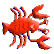 Doel: senario interessanter maken
Maak een nieuwe klasse Lobster
Zorg dat de kreeften vrij rondlopen (zie Crab)
De kreeft eet enkel krabben (zie Crab)
Plaats één krab, drie kreeften en veel wormen in de wereld. Kan de krab alle wormen opeten voor hij zelf wordt opgegeten?
35
3.6   Besturing via toetsenbord
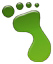 Doel: besturen van de krab met het toetsenbord
Gebruik een methode uit de klasse Greenfoot:
static boolean isKeyDown(java.lang.String key)
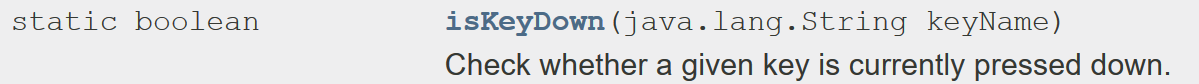 36
Nieuw datatype String
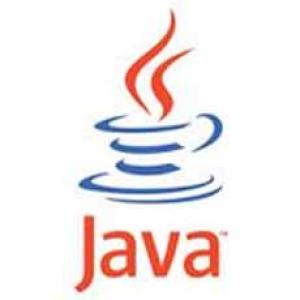 Reeds gekende Java-datatypes:
int: een geheel getal vb. 0, 1, 2, -1, -200
boolean: logische waarde  true/false
Class: een javaklasse vb. Worm.class, Crab.class, …
Nieuw datatype:
String: stukje tekst, vb. "J", "Dit is tekst",..
Merk op:
Tekst staat tussen dubbele aanhalingstekens
Tekst kan leeg zijn, gebruik ""
37
Besturen via het toetsenbord
static boolean isKeyDown(java.lang.String key)


   Elke toets heeft een naam (zie Greenfoot API):
Welke toets?  String
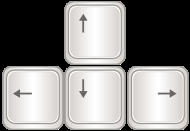 38
Besturen via het toetsenbord
static boolean isKeyDown(java.lang.String key)
     
         returntype              
Wat doet deze methode?
Retourneert true/false
Controleert of een bepaalde toets is ingedrukt
39
Besturen via het toetsenbord
Gewenst gedrag:
Als de pijltoets “links” is ingedrukt
     doe iets
if ( Greenfoot.isKeyDown("left ") )
{
    //doe iets
}
statische methode uit de klasse Greenfoot
40
Besturen via het toetsenbord
Pas de code van de krab verder aan:
Verwijder het willekeurig                                                        gedrag van de krab en                                                                       zorg dat de krab niet                                                          meer omkeert aan de                                                                  rand van de wereld
De krab draait naar links/rechts als je op de pijltoets “links”/“rechts” drukt.  Voer deze actie uit in een nieuwe methode:   void checkKeypress()
public void act() {  
    checkKeypress();
    move(5);
    lookForWorm();
}
41
3.7  Het spel afsluiten
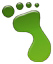 Doel: het spel stoppen als de krab wordt opgegeten
Gebruik een methode uit de klasse Greenfoot:
42
Het spel afsluiten
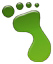 static void stop()
         	geen returntype        geen parameters
Wat doet deze methode?
Stopt de uitvoering van het spel
Aanroep van de methode:
Greenfoot.stop();
43
Het spel afsluiten
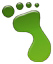 Wanneer, waar deze methode aanroepen?
Als de krab wordt opgegeten
Gedrag van de kreeft aanpassen:
public void lookForCrab()
{
    if ( isTouching(Crab.class) ) 
    {
        removeTouching(Crab.class);
        Greenfoot.stop();
    }
}
44
3.8  Geluid toevoegen
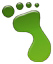 Doel: animatie toevoegen met geluiden
Gebruik een methode uit de klasse Greenfoot:
45
Geluid toevoegen
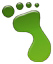 static void playSound(String soundFile)

Betekenis van parameter:
De bestandsnaam van een “sound” vb. “slurp.wav”, “au.wav”
Staan in map “sounds” van het scenario
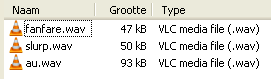 46
Geluid toevoegen
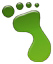 static void playSound(String soundFile)
      
Wat doet deze methode?
Speelt het geluidsbestand af
Aanroep van de methode:
Greenfoot.playSound("slurp.wav");
47
Geluid toevoegen
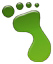 Welke geluidsbestanden?
Elk scenario beschikt over eigen “afbeeldingen”            en “geluiden”
Bekijk via de bestandsverkenner voor dit scenario de inhoud van de mappen:
images: 
sounds: fanfare.wav, slurp.wav, au.wav
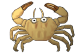 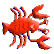 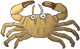 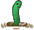 48
Geluid toevoegen
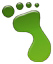 Pas het scenario aan:
Als een krab een worm opeet wordt het geluid “slurp.wav” afgespeeld.
Als een krab wordt opgegeten wordt het geluid “au.wav” afgespeeld.
49
Geluid toevoegen
Je kan ook zelf geluid opnemen:
Gebruik een geluidsopname-programma,                               of zoek een geluidsbestand.
Bewaar dit bestand in de juiste map.
Aanvaarde formaten:
.wav
.aiff
.au
50
Concepten: Greenfoot Package
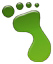 Extra klasse Greenfoot in Greenfoot package
Beschikt over statische methodes (zie  “Greenfoot Class Documentation”)
Methode-aanroep:  
      		Greenfoot.methodenaam(…)
Waarde invullen voor elke parameter
Returnwaarde verwerken, tenzij void-type
51
Concepten:  nieuwe Actor
Maak een nieuwe subklasse en kies (eventueel) een afbeelding
Voeg zelf interactie toe door de “act”-methode aan te passen van 1 of meerdere actoren.
52
Concepten:  nieuwe methode
Methode definiëren  later oproepen/gebruiken
Signatuur van de methode: 
 	public + returntype + methodenaam + parameters
	voorbeeld:     public void lookForWorm()
Body van de methode:  sequentieel uitgevoerd
Aanroep van de methode in de broncode:               			waarde geven aan parameters, 						returntype “verwerken”
	voorbeeld:     lookForWorm();
53
Concepten:  String
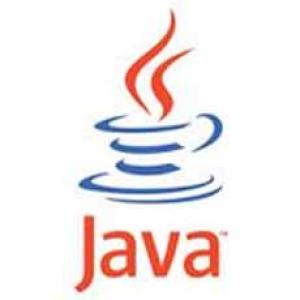 Type java.lang.String om een tekst op te slaan
Gebruik " " – tekens
54